Soil Carbon Data – Total Soil Carbon
Slide Source: 
Allen Williams
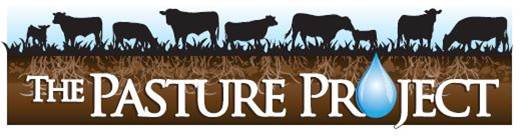